Mathematics
Length and measurement application
Miss Hill
‹#›
Independent Task
What unit of measurement would you use to measure these real life objects? Millimetres, centimetres or metres?
Height of a Fridge
Fingernail
Pencil
Rubber
‹#›
Independent Task
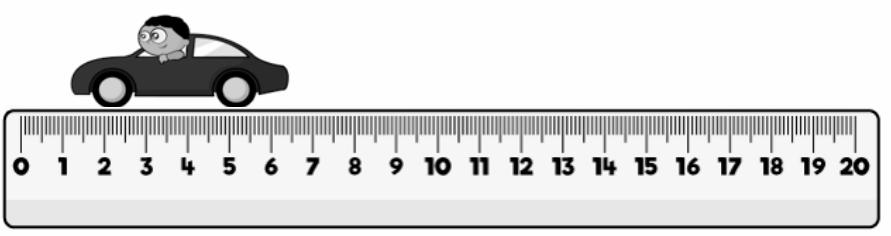 Three children measured the same toy car. 
Eva says that the car is 6 cm and 5 mm





Dexter says the car is 5 cm





Annie says the car is 4 cm 5 mm
Who is correct? Who is incorrect? Explain why.
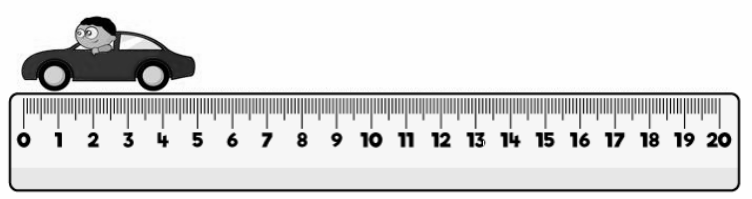 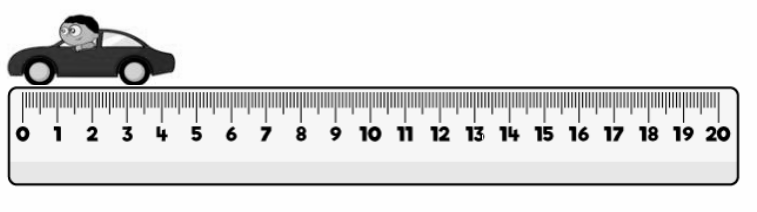 Source: White Rose Maths
‹#›
Independent Task
Match the equivalent measurements
‹#›
Independent Task
Four friends are growing sunflowers. 
Lottie’s flower is 10 cm and 3 mm tall. 
Olly’s   flower  is 100 mm tall. 
Dayna’s flower  is 110 mm tall. 
Annabel’s flower is 10 cm 4 mm tall. Order the children’s flowers in descending order.
‹#›